FCalPulse Local Mtg
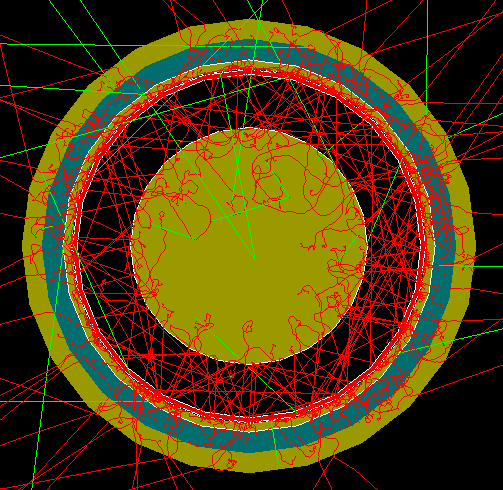 J.Rutherfoord
27 May 2021
v1
Outline
Welcome 
Latest news
Beamline layout
Rob Walker
Updates
Sasha Savin
Trigger logic
27 May 2021
J. Rutherfoord
2
Patch Panel Location
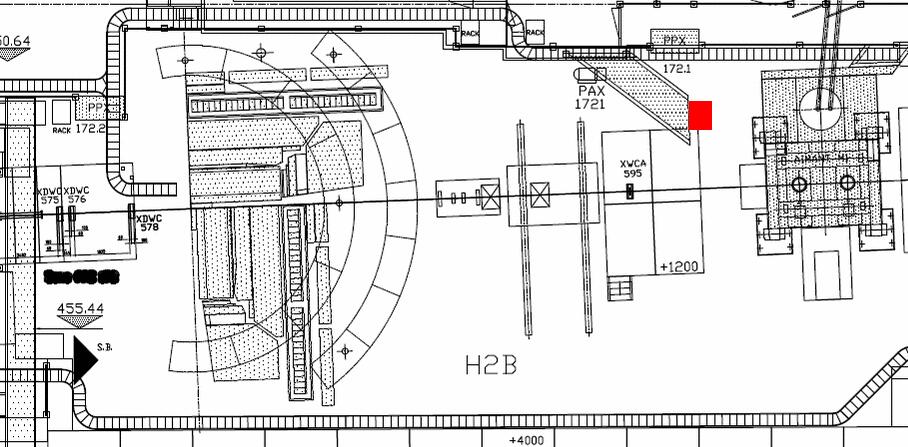 9 m
27 May 2021
J. Rutherfoord
3
Our assigned H2 beam area
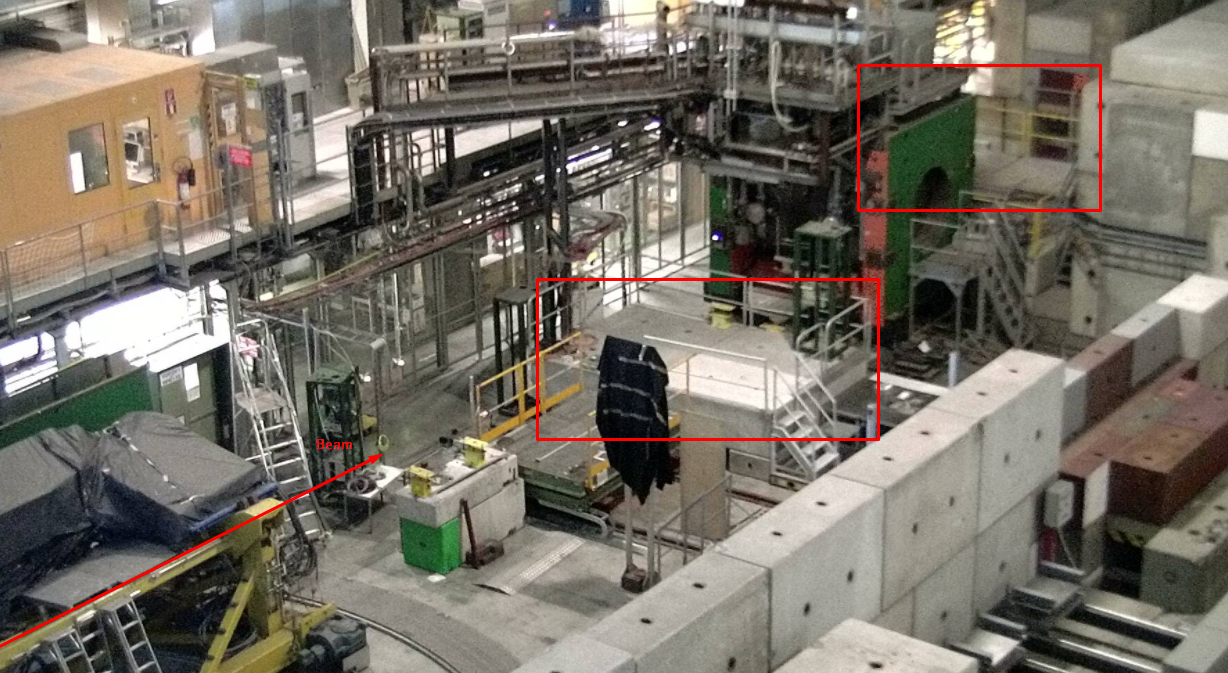 27 May 2021
J. Rutherfoord
4
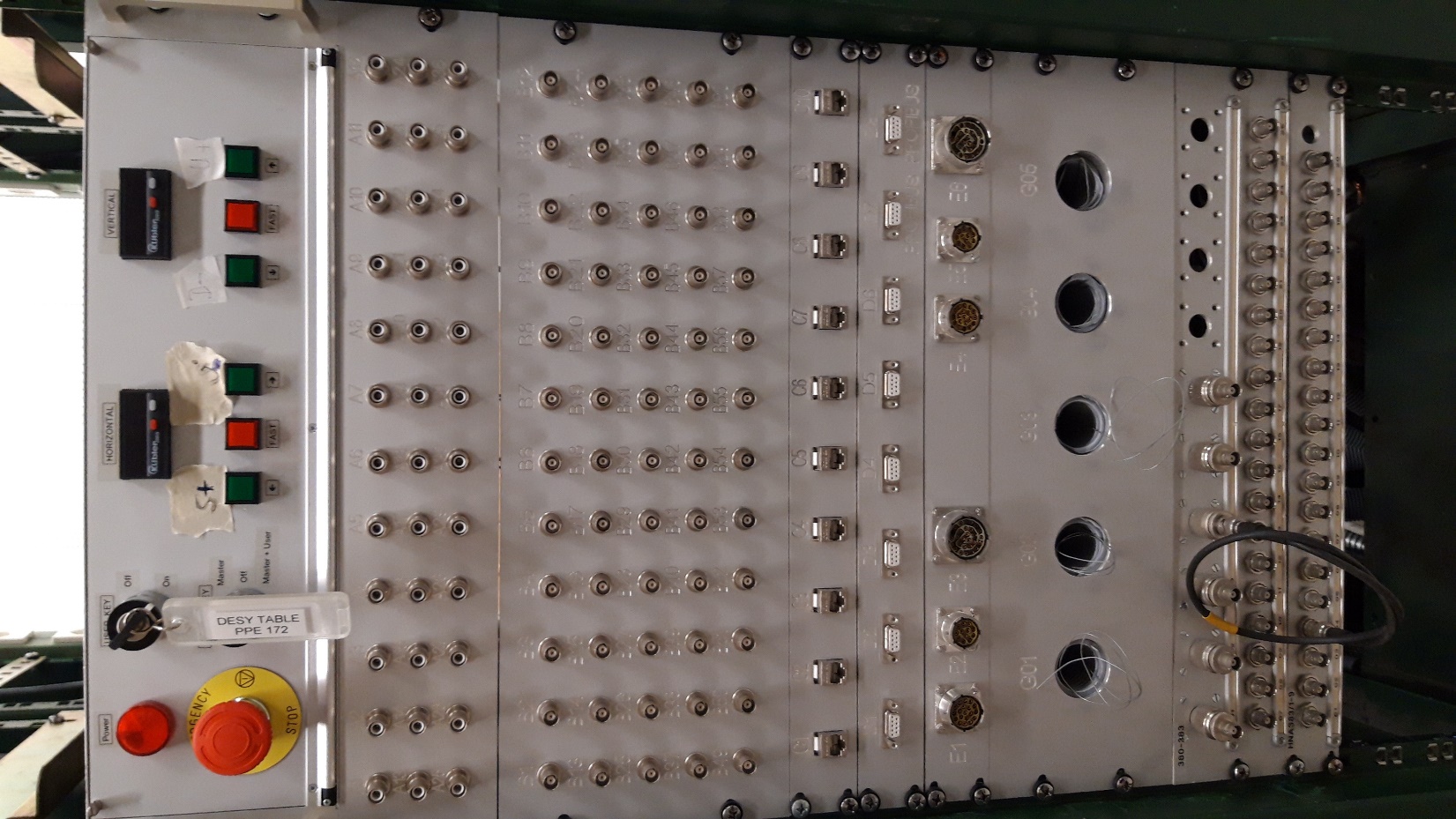 36 HV cables with SHV connectors
27 May 2021
J. Rutherfoord
5
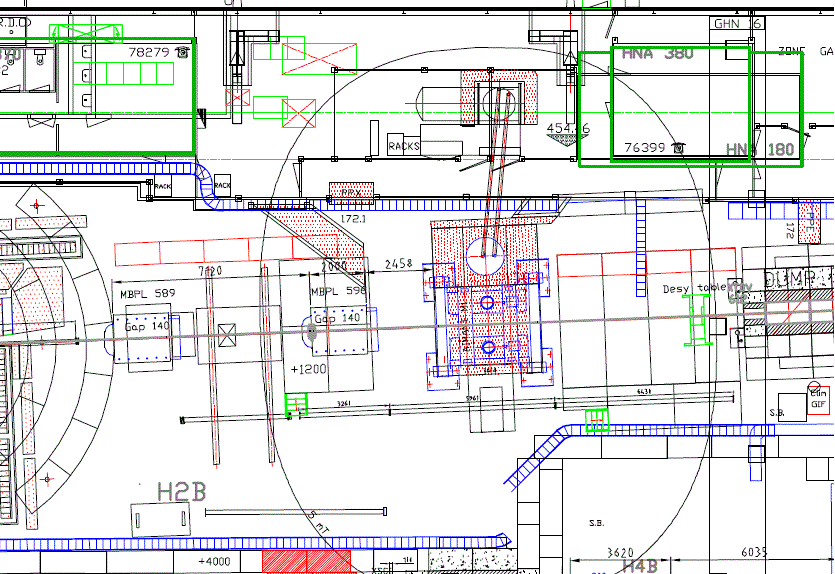 27 May 2021
J. Rutherfoord
6
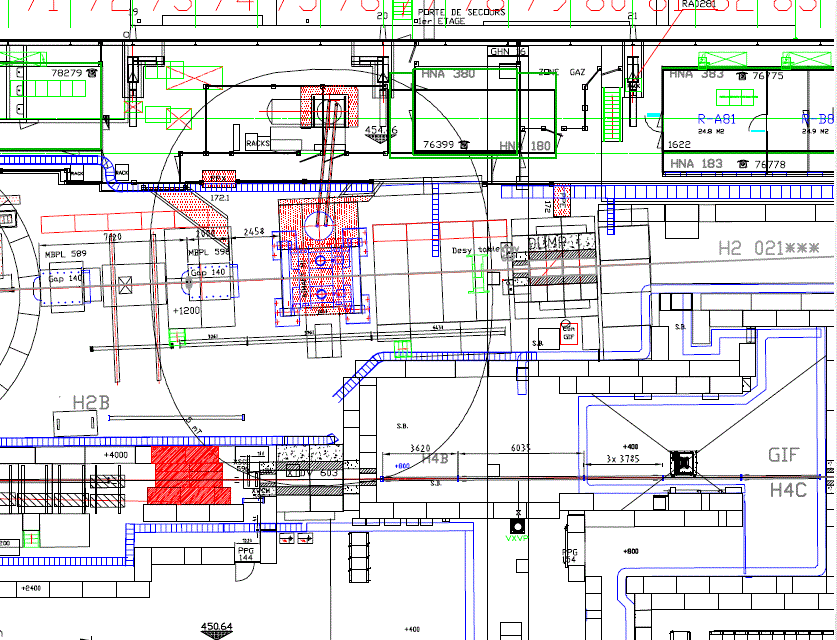 27 May 2021
J. Rutherfoord
7
Possible schedule
2 July	Ship equipment to CERN
18 July	Team arrives at CERN
19 July	Get CERN ID and rad badges
20 July – 3 Aug
Stage our apparatus (Where?)
Arrange safety inspections
Organize gas and cryo deliveries
Set up trigger electronics
Take required training
27 May 2021
J. Rutherfoord
8
Possible schedule – Con’t
4 Aug	Install our experiment and oversee infrastructure deployment
When beam returns at the end of the day
Start cryostat cool-down?
Time-in the trigger
Use BPCs to locate and tune beam
27 May 2021
J. Rutherfoord
9
Possible Schedule – Con’t
5 Aug	
Beam tuning
DAQ commissioning
Trouble-shooting all systems
6 – 10 Aug  Normal (?) data taking
Cycle thru O2 contamination
Cycle thru HV settings and polarity to the rod/tube electrode
Cycle between up/down assemblies
27 May 2021
J. Rutherfoord
10
Critical Milestones (With dates)
Receive Sr-90 source from IPPE ?
Prepare system DAQ test – Start 17 May
Full system DAQ test – Start 14 Jun
Full system cryo test – Start 21 Jun
Determine Sr-90 activity
How to beat down the electronics noise
Ship apparatus to CERN – 7 Jul
Team arrives at CERN – 21 Jul
Beam starts – 4 Aug
27 May 2021
J. Rutherfoord
11